Unit 12 nouns
Stephen Roney	
JIC
March, 2014
diameter
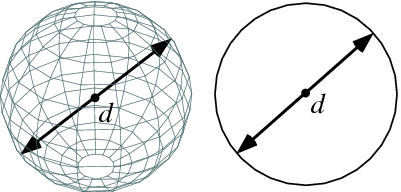 Stephen Roney   JIC   March, 2014
instruments
Stephen Roney   JIC   March, 2014
million
Stephen Roney   JIC   March, 2014
powder
Stephen Roney   JIC   March, 2014
rover
Stephen Roney   JIC   March, 2014
waste
Stephen Roney   JIC   March, 2014
surface
Stephen Roney   JIC   March, 2014
simulation
Stephen Roney   JIC   March, 2014
progress
Stephen Roney   JIC   March, 2014
obstacle
Stephen Roney   JIC   March, 2014
laser beam
Stephen Roney   JIC   March, 2014
distance
Stephen Roney   JIC   March, 2014
astronaut
Stephen Roney   JIC   March, 2014
camera
Stephen Roney   JIC   March, 2014
control centre
Stephen Roney   JIC   March, 2014
equipment
Stephen Roney   JIC   March, 2014
mast
Stephen Roney   JIC   March, 2014
photograph
Stephen Roney   JIC   March, 2014
robot
Stephen Roney   JIC   March, 2014
range
Stephen Roney   JIC   March, 2014
oxygen
Stephen Roney   JIC   March, 2014
laser gun
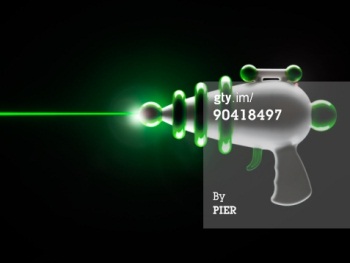 Stephen Roney   JIC   March, 2014
mass
Stephen Roney   JIC   March, 2014
The End
Stephen K. Roney
JIC
March, 2014
Stephen Roney   JIC   March, 2014